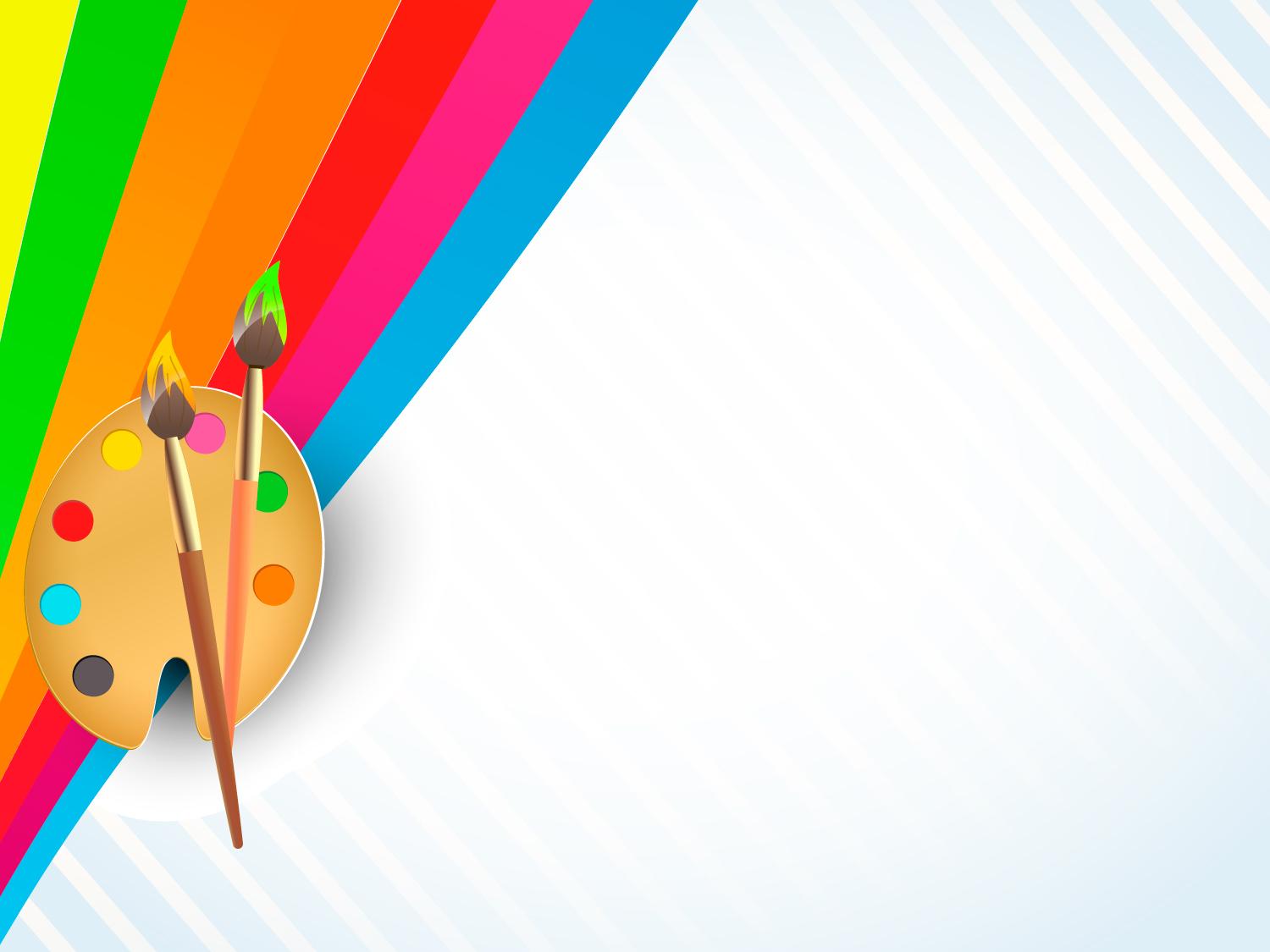 Кружок «Волшебная кисточка»
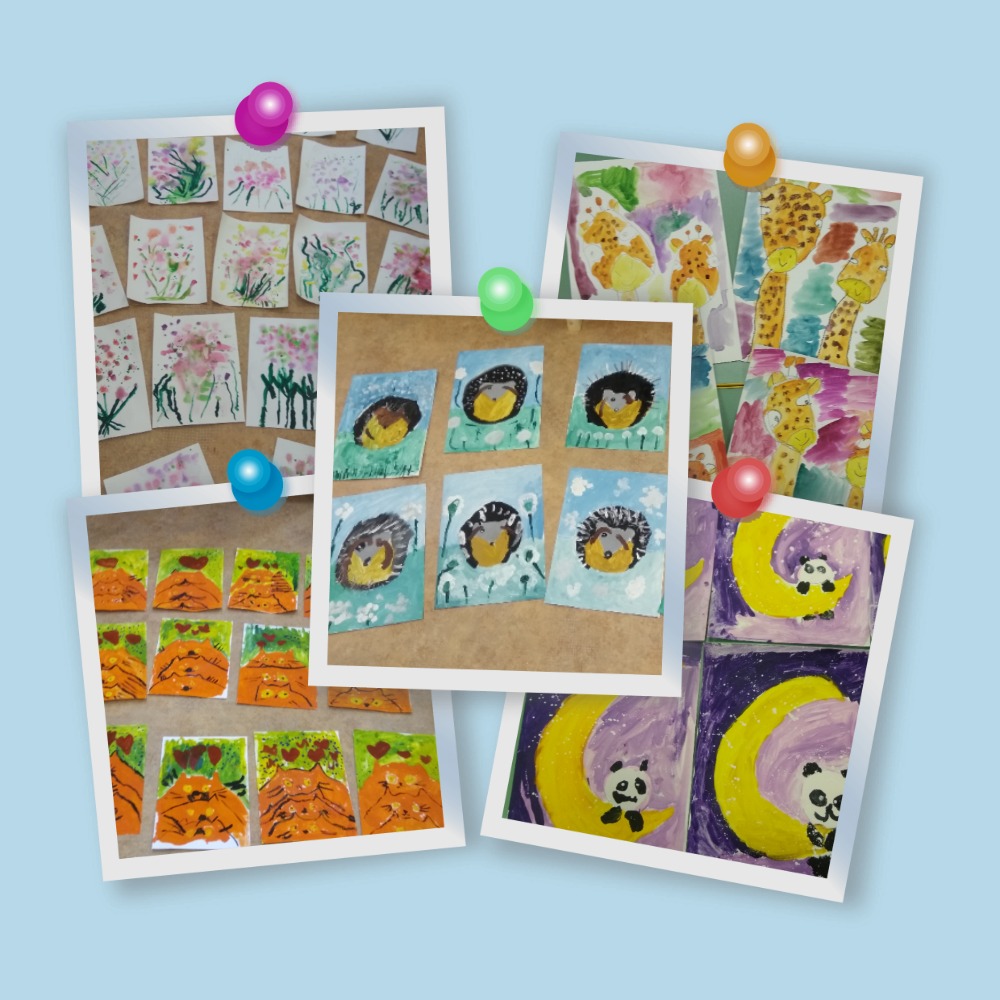 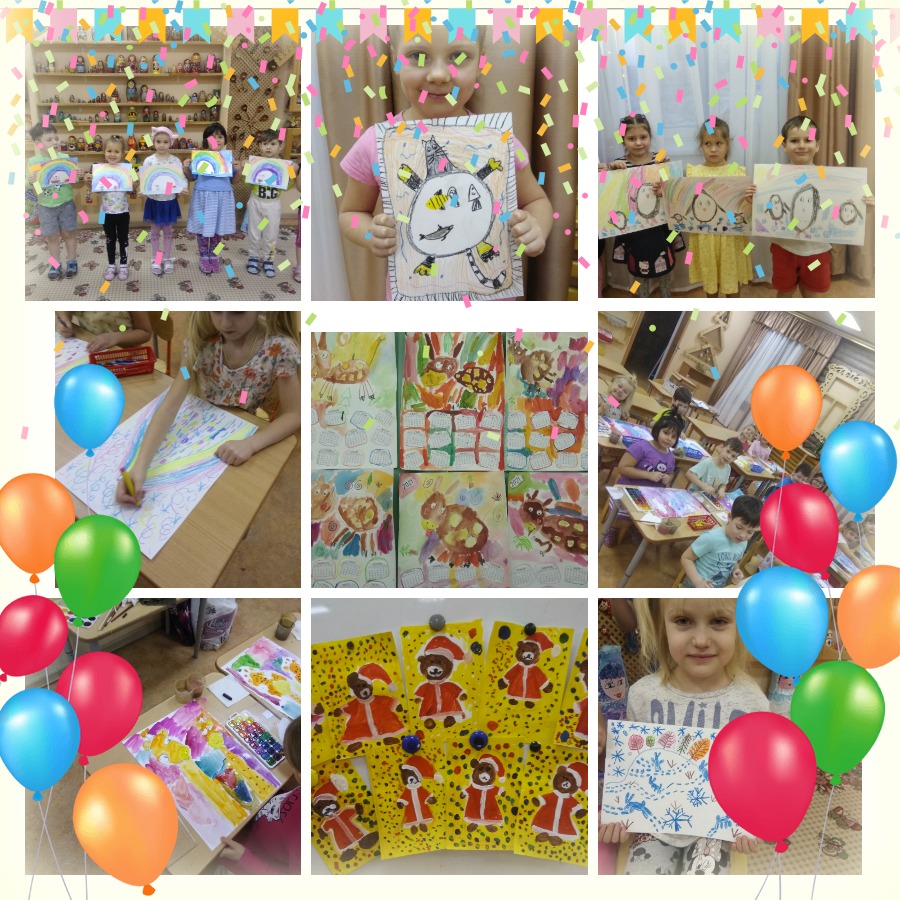 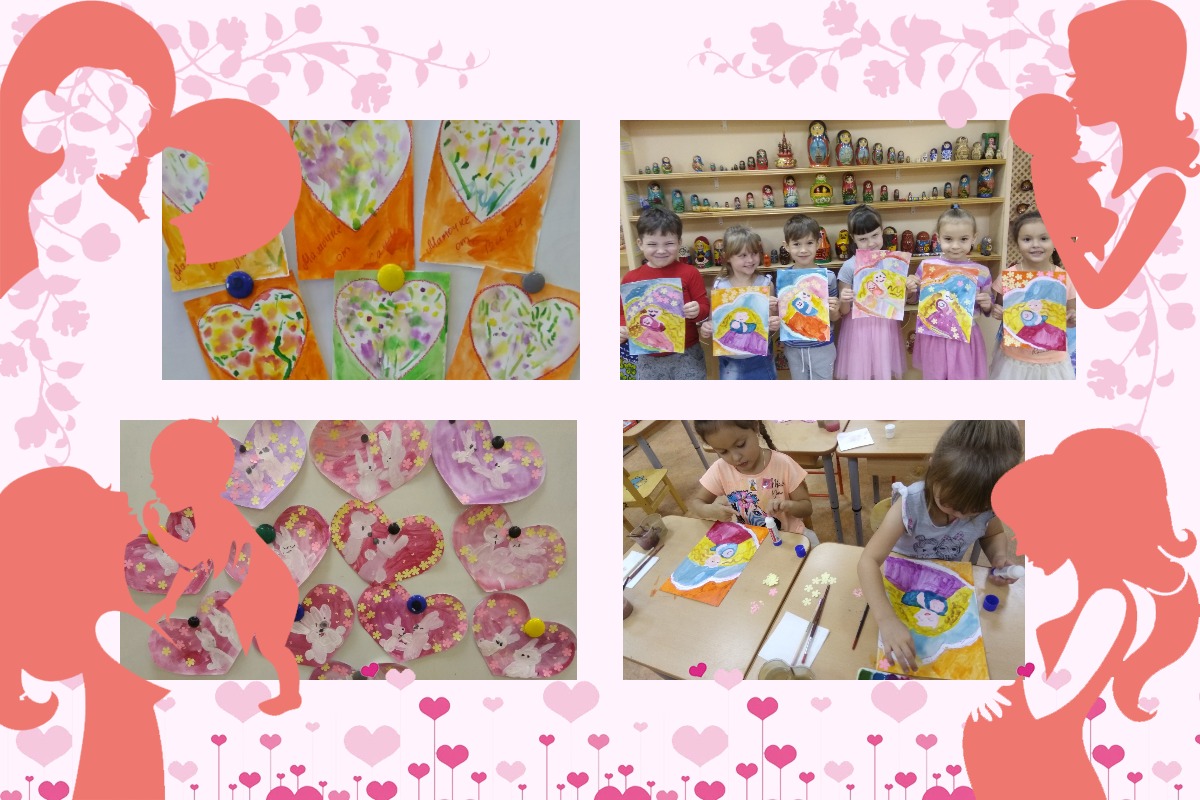 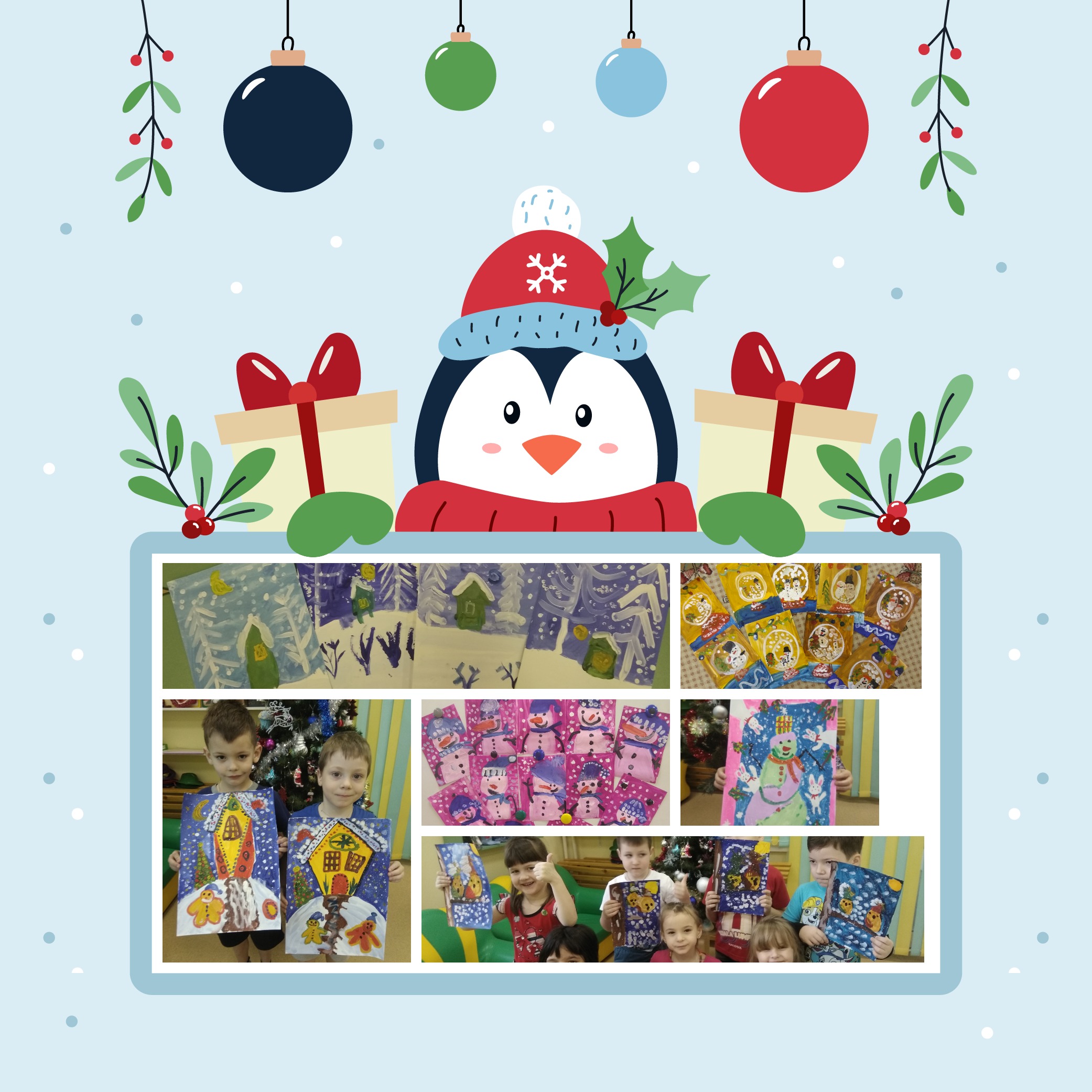